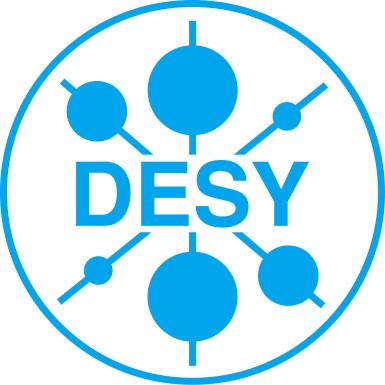 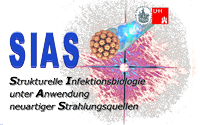 1
Protein expression and purification of the C-terminal domain of Parvovirus H-1 NS1 protein
Pongpawan Sethanant
Junior Research Group SIAS

DESY Summer Student 2014
2
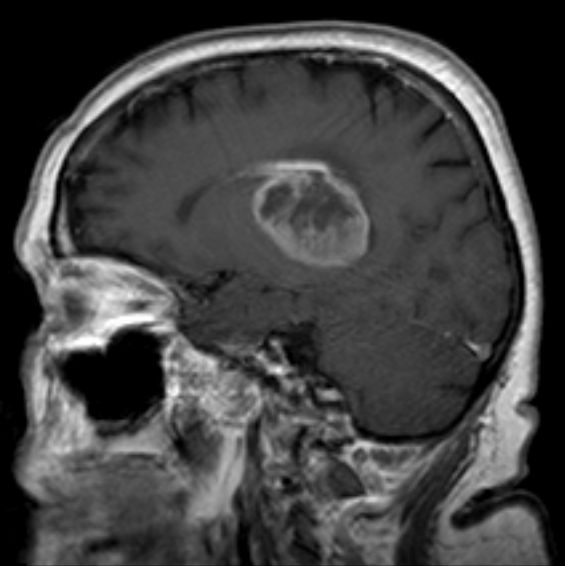 Glioblastoma
Most common and mostaggressive

Replicates rapidly

Reoccuring
3
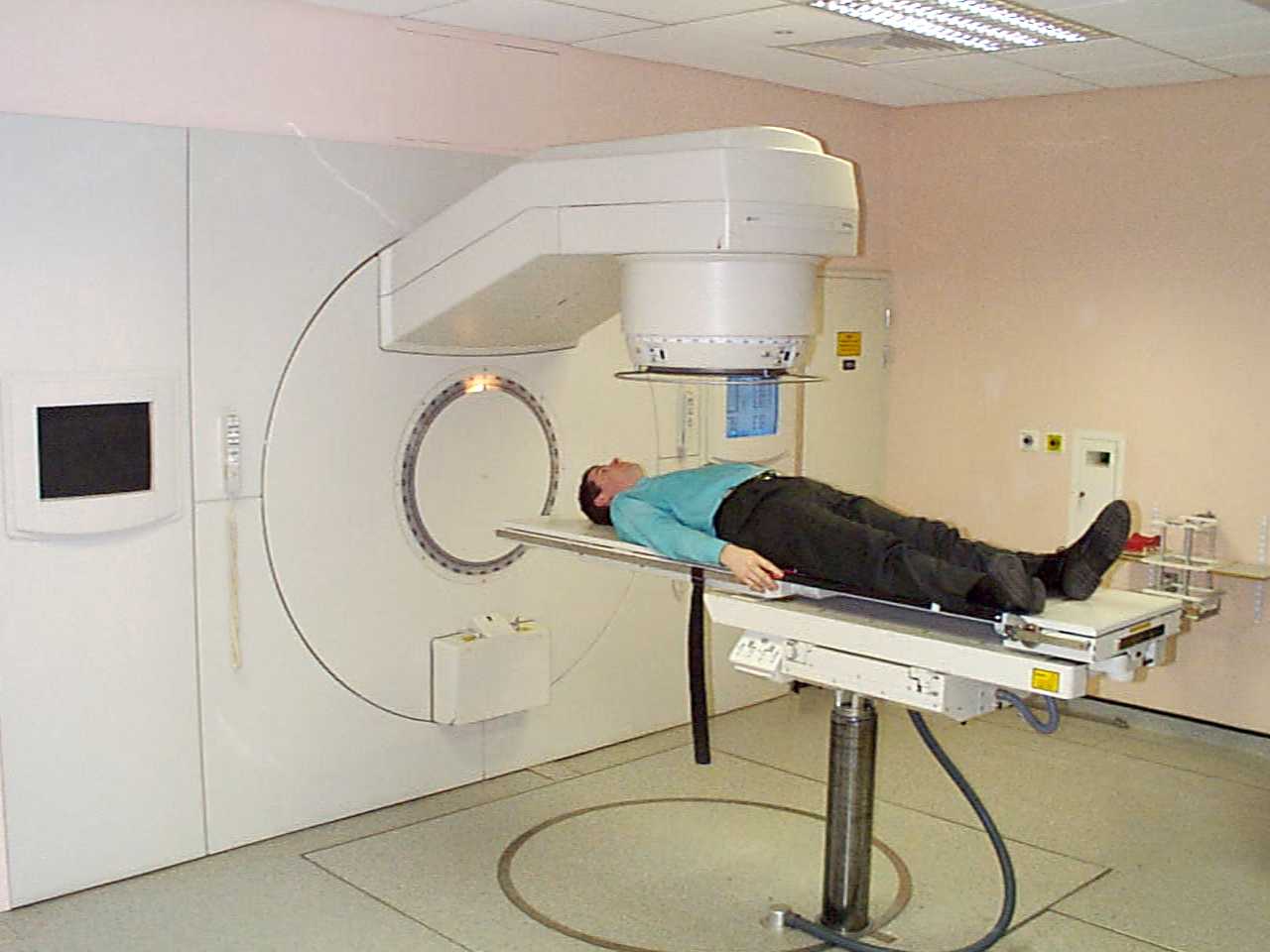 Cancer therapy
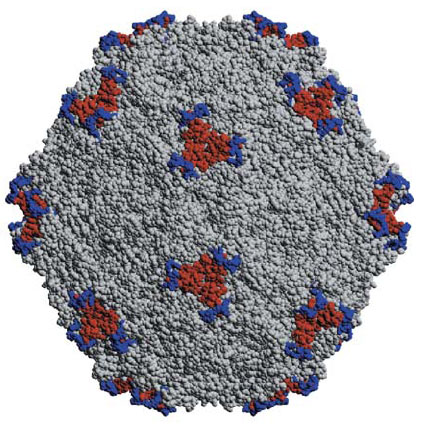 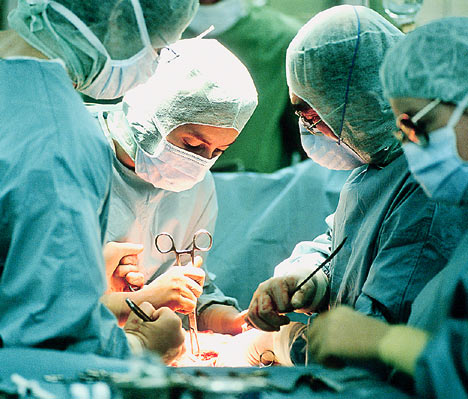 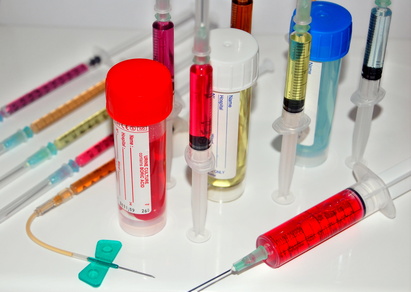 4
Oncolytic viruses
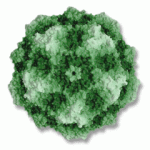 Specific to cancer cells

Examples
Adenoviruses
Herpes Simplex Virus-1
Parvoviruses
5
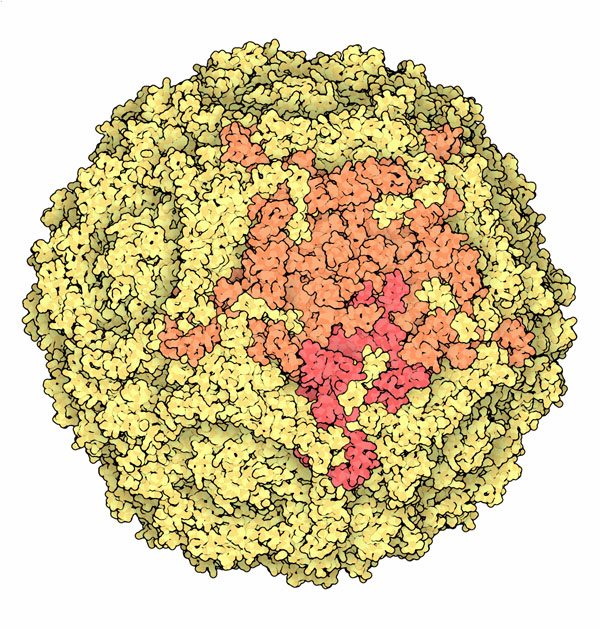 Parvovirus H-1
One of the smallest virus

~ 5,000 bp genome

Encodes only 7 proteins
2 structural: VP1 and VP2
5 nonstructural: NS1, 3 spliced NS2 forms and SAT
6
NS1 protein
672 amino acid residues

Multifunctional protein

NS1 protein is comprised of 3 domains
N-terminal
Helicase
C-terminal
7
Objectives
Express and purify the C-terminal domain of Parvovirus H-1 NS1 protein

Construction of pFastBac-NS1-C-terminal domain (aa 543-672)
8
Protein expression and purification
Expression trial

Large-scale protein expression (4 L)

Protein purification
9
Expression trial
Protein induction of E. coli BL21 DE3 with 1 mM IPTG 
at OD600 of 0.6  at 37ºC
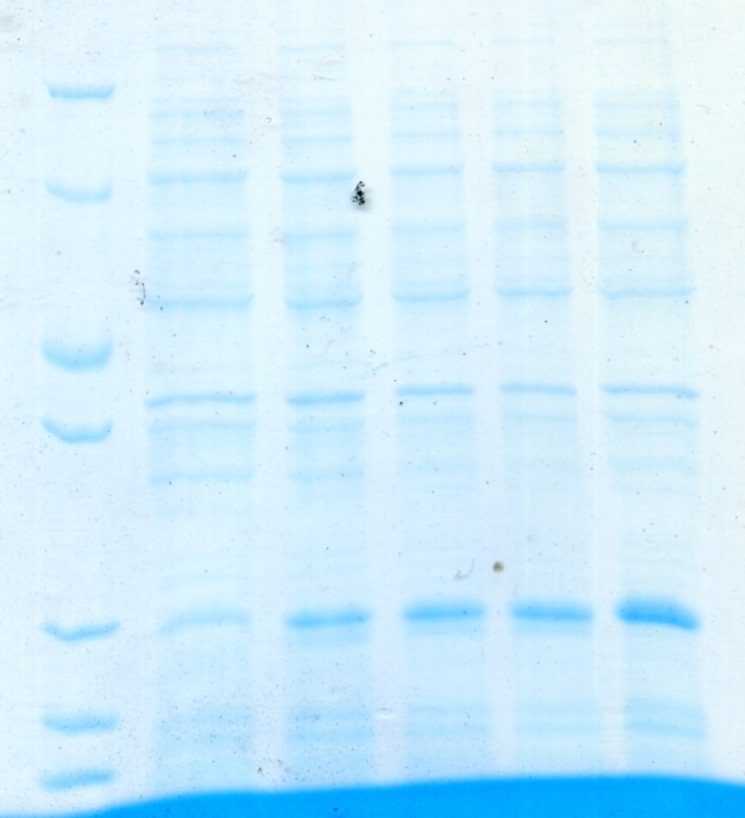 Induction time (hrs)
3
4
0
1
2
kDa
35.0
25.0
18.4
10
Protein purification
Centrifuge
Sup
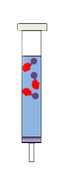 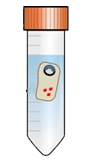 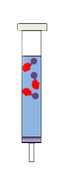 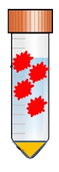 Lyse cells
Ni-NTA
Sup
Wash
After induce 
protein production
in bacterial cells
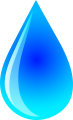 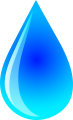 Cell debris
Gradient elution
Flow-through
(FT)
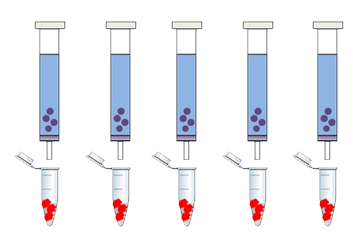 11
Test purification and solubility test
Sup1
Sup2
Pellet
Wash
Elution
kDa
Sup1 = supernatant before incubation with Ni-NTA beads

Sup2 = supernatant after incubation with Ni-NTA beads
25.0
18.4
14.4
Elution
12
Sup
FT
1            2          3          4          5            6
Large-scale protein expression (4 L)
Sup = Supernatant
FT = Flow-through

Elution
1= 50 mM imidazole
2= 100 mM imidazole
3= 150 mM imidazole
4 = 200 mM imidazole
5 = 500 mM imidazole
6 = 500 mM imidazole
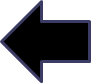 13
Size exclusion chromatography
C2-C11
B11-B2
B
C
14
2       3         4       5       8       9       10     11     12  Marker
Marker   11    10       9        8       7       6        3         2
Size exclusion chromatography
kDa
25.0
18.4
15
Construction of pFastBac-NS1-C-terminal domain (aa 543-672)
16
In vivo crystallization of cathepsin B
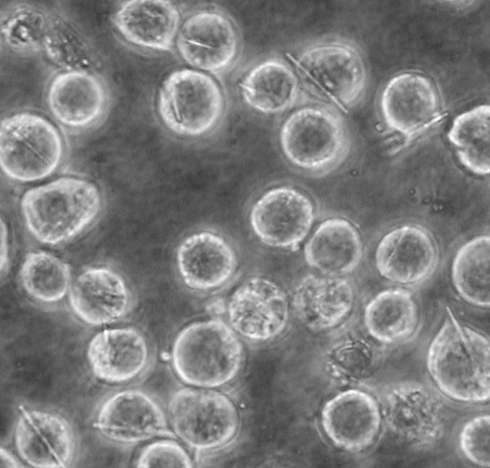 Pre-pro-cathepsin B of the parasite	Trypanosoma brucei (TbCatB)
 	Recombinant expression in baculovirus-infected 	Sf9 insect cells 	
 	Crystals are membrane surrounded, indicating 	crystallization within a cellular compartment, e.g. 	the endoplasmatic reticulum
Koopmann*, Kupelli*, Redecke* et al., Nat. Methods 9, 259-262 (2012)
17
18
pFastBac vector construction for in vivo crystallography tests
pFastBac
A
A
NS1 C-terminal gene
T
T
pFastBac
Add T-tail
pFastBac
Digest with 
SfoI
19
NS1 C-terminal gene amplification
bp
A
A
NS1 C-terminal gene
400
20
pFastBac linearization
(A)
(B)
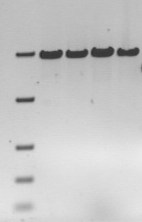 bp
1    2    3    4
5,000
pFastBac

1.pFastBac-SKL 
      2.pFastBac-ER
      3.pFastBac-ER-KDEL       4.pFastBac-ER-SKL
bp
2,000
5,000
pFastBac
2,000
21
T-tailing reaction
Linearized pFastBac plasmid
PCR reaction

- Linearized pFastBac plasmid
- Taq polymerase
- dTTP***
T-tail addition
T
T
22
Discussions
Protein expression and purification
The purified protein from size exclusion chromatography must be re-purified prior to structural characterizations such as 
DLS measurement
CD spectroscopy 
Protein crystallization
23
Discussions
Low efficiency of pFastBac T-tailing by Taq polymerase

Change to 
Terminal transferase and ddTTP
24
Vielen Dank!
25
C-terminal transactivation domain